December 2022
IEEE 802.18 RR-TAGWeekly Teleconference Agenda
Date: 1 December 2022
Authors:
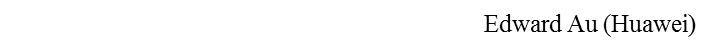 Slide 1
December 2022
Meeting called to order
Officers for the RR-TAG:				
  Chair:  Edward Au (Huawei)
  Co-Vice-chairs:  Al Petrick (Skyworks Solutions) and Stuart Kerry (OK-Brit; Self)
  Secretary:  Amelia Andersdotter (Sky Group/Comcast)
  IEEE Statement Update on Spectrum (ISUS) ad-hoc chair:  Amelia Andersdotter (Sky Group/Comcast)
  mmWave (mmW) ad-hoc chair:  VACANT
  IEEE SA Program Manager:  Jodi Haasz (IEEE SA)
Membership as of 30 November 2022
  Voters:  49 (8 on LMSC) 
  Nearly Voters:  3
  Aspirant members:  7
RR-TAG Policies and Procedures
  802 LMSC WG P&P
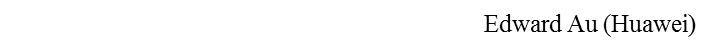 Slide 2
December 2022
IEEE 802 required notices
Affiliation:  https://standards.ieee.org/faqs/affiliation/ 
  Be sure to announce your name, affiliation, employer, and clients the first time you speak. 
Anti-Trust:  https://standards.ieee.org/wp-content/uploads/2022/02/antitrust.pdf 
IEEE 802 WG Policies and Procedures:  http://www.ieee802.org/devdocs.shtml  
Patent & administration:  https://standards.ieee.org/about/sasb/patcom/materials.html  
Copyright notice:  https://standards.ieee.org/faqs/copyrights/#1 
  Call for essential patents & copyright notice: the RR-TAG does not do standards, though all should be aware.
IEEE SA Standards Board Operations Manual:  https://standards.ieee.org/about/policies/opman/
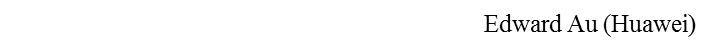 Slide 3
December 2022
Other Guidelines for IEEE WG Meetings
All IEEE SA standards meetings shall be conducted in compliance with all applicable laws, including antitrust and competition laws. 
Don’t discuss the interpretation, validity, or essentiality of patents/patent claims. 
Don’t discuss specific license rates, terms, or conditions.
Relative costs of different technical approaches that include relative costs of patent licensing terms may be discussed in standards development meetings. 
Technical considerations remain the primary focus
Don’t discuss or engage in the fixing of product prices, allocation of customers, or division of sales markets.
Don’t discuss the status or substance of ongoing or threatened litigation.
Don't be silent if inappropriate topics are discussed. Formally object to the discussion immediately.
---------------------------------------------------------------   
For more details, see IEEE SA Standards Board Operations Manual, clause 5.3.10 and Antitrust and Competition Policy: What You Need to Know at https://standards.ieee.org/wp-content/uploads/2022/02/antitrust.pdf   

If you have questions, contact the IEEE SA Standards Board Patent Committee Administrator 
at patcom@ieee.org
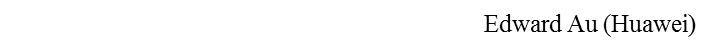 Slide 4
December 2022
Participant behavior in IEEE SA activities is guided by the IEEE Codes of Ethics & Conduct
All participants in IEEE SA activities are expected to adhere to the core principles underlying the:
IEEE Code of Ethics
IEEE Code of Conduct
The core principles of the IEEE Codes of Ethics & Conduct are to:
Uphold the highest standards of integrity, responsible behavior, and ethical and professional conduct
Treat people fairly and with respect, to not engage in harassment, discrimination, or retaliation, and to protect people's privacy.
Avoid injuring others, their property, reputation, or employment by false or malicious action
The most recent versions of these Codes are available at http://www.ieee.org/about/corporate/governance
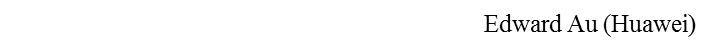 Slide 5
December 2022
Participants in the IEEE SA “individual process” shall act independently of others, including employers
The IEEE SA Standards Board Bylaws require that “participants in the IEEE standards development individual process shall act based on their qualifications and experience”
This means participants:
Shall act & vote based on their personal & independent opinions derived from their expertise, knowledge, and qualifications
Shall not act or vote based on any obligation to or any direction from any other person or organization, including an employer or client, regardless of any external commitments, agreements, contracts, or orders
Shall not direct the actions or votes of other participants or retaliate against other participants for fulfilling their responsibility to act & vote based on their personal & independently developed opinions
By participating in standards activities using the “individual process”, you are deemed to accept these requirements; if you are unable to satisfy these requirements then you shall immediately cease any participation (and would ask you to please leave the call or meeting.)
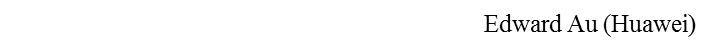 Slide 6
December 2022
IEEE-SA standards activities shall allow the fair & equitable consideration of all viewpoints
The IEEE SA Standards Board Bylaws (clause 5.2.1.3) specifies that “the standards development process shall not be dominated by any single interest category, individual, or organization”
	– 	This means no participant may exercise “authority, leadership, or influence by  reason of superior leverage, strength, or representation to the exclusion of fair and equitable consideration of other viewpoints” or “to hinder the progress of the  standards development activity”
This rule applies equally to those participating in a standards development project and to that project’s leadership group
Any person who reasonably suspects that dominance is occurring in a standards development project is encouraged to bring the issue to the attention of the Standards Committee or the project’s IEEE SA Program Manager
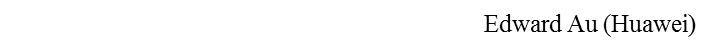 Slide 7
December 2022
Housekeeping reminder
Weekly meeting reminders:
IMAT is NOT being used for this session
Please ensure that the following information is listed correctly when joining the call: “FIRST NAME LAST NAME, Affiliation” (e.g., Stuart Kerry, OK-Brit; Self)
Remember to state your name and affiliation the FIRST TIME you speak
When you want to be on the queue, please type “Q” or “q” in the chat window
Remember to mute when not speaking, thank you
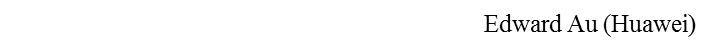 Slide 8
December 2022
Agenda
Meeting called to order
Administrative items (IEEE 802 and IEEE SA required notices)
Housekeeping reminder
Review and approve agenda
Review and approve the weekly meeting minutes
Discussion & Motion:  Disband the mmWave ad-hoc
Discussion & Motion:  Change of the ISUS ad-hoc teleconference call schedule
Status of ongoing consultations
General discussion items
Reminder:  Meeting schedule next week
Reminder:  Meeting and hotel reservation for the 2023 January interim
Any other business
Adjourn
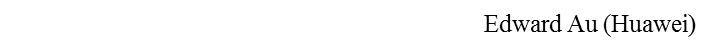 Slide 9
December 2022
Administrative motions
Motion #1 (Internal):  To approve the agenda as presented on the previous slide.
Moved:  Stuart Kerry
Seconded:  Vijay Auluck
Discussion:  None.
Vote:  Approved with unanimous consent

Motion #2 (Internal):  To approve the weekly meeting minutes of the 3 November 2022 RR-TAG call as shown in the document 18-22/0143r0, with editorial privilege for the 802.18 Chair. 
Moved:  Al Petrick
Seconded:  Amelia Andersdotter
Discussion:  None.
Vote:  Approved with unanimous consent
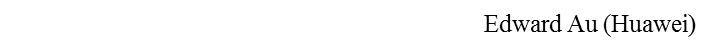 Slide 10
December 2022
Disband the mmWave ad-hoc (1)
Motion #3 (Internal):  To approve disbanding the IEEE 802.18 mmWave ad-hoc.
Moved:  Vijay Auluck
Seconded:  Stuart Kerry
Discussion:  Discussion on 45 GHz 
Vote:  Approved with unanimous consent
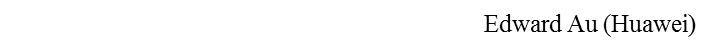 Slide 11
December 2022
Disband the mmWave ad-hoc (2)
Motion #4 (Internal):  To approve the meeting minutes of the 12 October and 26 October 2022 mmWave ad-hoc calls as shown in the documents 18-22/0138r0 and 18-22/0148r0, with editorial privilege for the 802.18 Chair. 
Moved:   Amelia Andersdotter
Seconded:  Stuart Kerry
Discussion:  None.
Vote:  Approved with unanimous consent
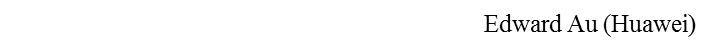 Slide 12
December 2022
ISUS ad-hoc:  Change of teleconference call schedule (1)
An online poll of time slots was sent on 18 November 2022.  The ad-hoc met on 28 November 2022, and recommended to change the teleconference call schedule from Mondays at 11:00am ET for 60 minutes to Fridays at 12:00pm ET for 60 minutes.
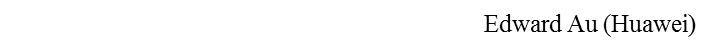 Slide 13
December 2022
ISUS ad-hoc:  Change of teleconference call schedule (2)
Motion #5 (Internal):  The 802.18 Chair designee is directed to conduct, as necessary, the ISUS ad-hoc teleconference calls on Fridays at 12:00 ET for 60 minutes from 9 December 2023 through 26 May 2023.
Moved:  Amelia Andersdotter
Seconded:  Ben Rolfe
Discussion:  Clarification on the start date
Vote:  Approved with unanimous consent
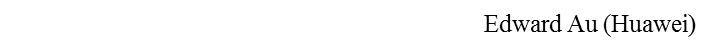 Slide 14
December 2022
Status of ongoing consultations
Tracking document:  18-22/0035r47
Pending for interested members to prepare response in the order of internal deadline:
Internal deadline on 1 December 2022:
Japan MIC:  Request for comments on Japan’s positons on the 2023 World Radiocommunication Conference (WRC-23)
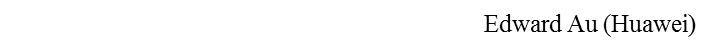 Slide 15
December 2022
General discussion items (1)
Europe, Middle East, and Africa
ETSI BRAN
CEPT
UK Ofcom
Other countries/regions
Americas
USA FCC
The December Open Commission Meeting is scheduled at 10:30am ET on 21 December 2022.
Canada ISED and Canada RABC
Other countries/regions
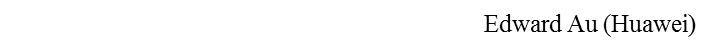 Slide 16
December 2022
General discussion items (2)
Asia Pacific
APT
Other countries/regions
Following the consultation that ended in early October 2022, Japan MIC published the updated frequency structure action plan on 21 November 2022.
Proceed with studies on sharing with other wireless systems regarding frequency expansion to the 6425~7125 MHz band. and the IMT candidate frequency band (7025~7125 MHz) at WRC-23. Japan MIC will summarize the technical conditions during FY2023.
Consider the matter regarding the high power outdoor use of wireless LAN in the 5925~6425 MHz band and the use of narrow band devices, e.g., technical conditions including the possibility of frequency sharing.
Korea MSIT published the updated table of frequency allocation that takes into account satellite usage at 5460~5470 MHz and 5470~5570 MHz.
ITU-R
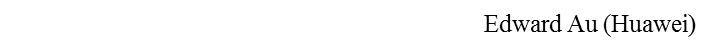 Slide 17
December 2022
Meeting schedule:  next week (week of 5 December 2022)
*Call in info is also available at 18-16/0038r28 and the 802.18 Google Calendar
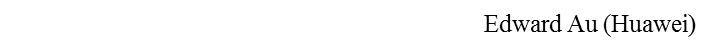 Slide 18
December 2022
Meeting and hotel reservation for the 2023 January interim
A credited interim 
Paid registration is required to attend the mixed-mode plenary/wireless interim and to receive attendance credit
Meeting reservation begins on 28 November 2022
Registration fee
Early Registration until 9 December 2022
US$ 700.00
Standard Registration until 6 January 2023
US$ 900.00
Late Registration after 6 January 2023
US$ 1100.00
Cancellation policy
Until 9 December 2022, cancellations will not incur a cancellation fee
After 9 December 2022 until 6 January 2023, cancellations will incur a US$ 150 cancellation fee
After 6 January 2023, cancellations will not receive any refund 
Hotel reservation (Hilton Baltimore, Baltimore, MD, United States) begins on 28 November 2022
IEEE 802 Wireless Group Rate: $US159.00 per night until the Room Block is sold out or 5pm ET, Friday, 16 December, 2022, whichever comes first.
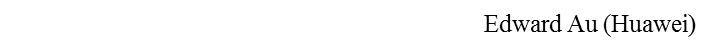 Slide 19
December 2022
Any other business
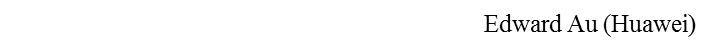 Slide 20
December 2022
Adjourn
Attendance today 
On-line:  18
Voters:  17
Next 802.18 plenary/interim
IEEE 802 wireless interim from 15 January 2023 to 20 January 2023 (an credited interim)
Adjourn:
Any objection to adjourn?  None
Adjourned at 15:56 ET
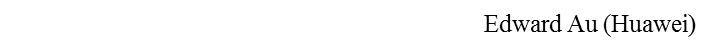 Slide 21